Subject Line Customization for Notifications inUnity Connection 11.0
EDCS - 1490300
Apr 9, 2015
Abbreviations
CUCA – Cisco unity Connection Administration
REST – Representational State Transfer
Agenda
Overview 
Subject Line Format Customization
REST APIs
Troubleshooting
Overview
Overview
‘Subject Line Customization’ feature of Cisco Unity Connection provides the administrator with a web interface through which the subject line for voice messages and notifications can be configured with localization support.
In earlier releases, Subject Line was configurable for voice messages that were sent via TUI and   received in user’s mailbox. Release 11.0 onwards, Subject Line can also be configured for SMTP and HTML Notifications.
Subject Line can be customized for following types of notifications:
 Voice Message Notifications
 Missed Call Notifications
 Scheduled Summary Notifications
    NOTE : Missed Call and Scheduled Summary Notifications are applicable for HTML Notification Devices only.
Subject Line Format Customization
Subject Line Format Page – default configurations
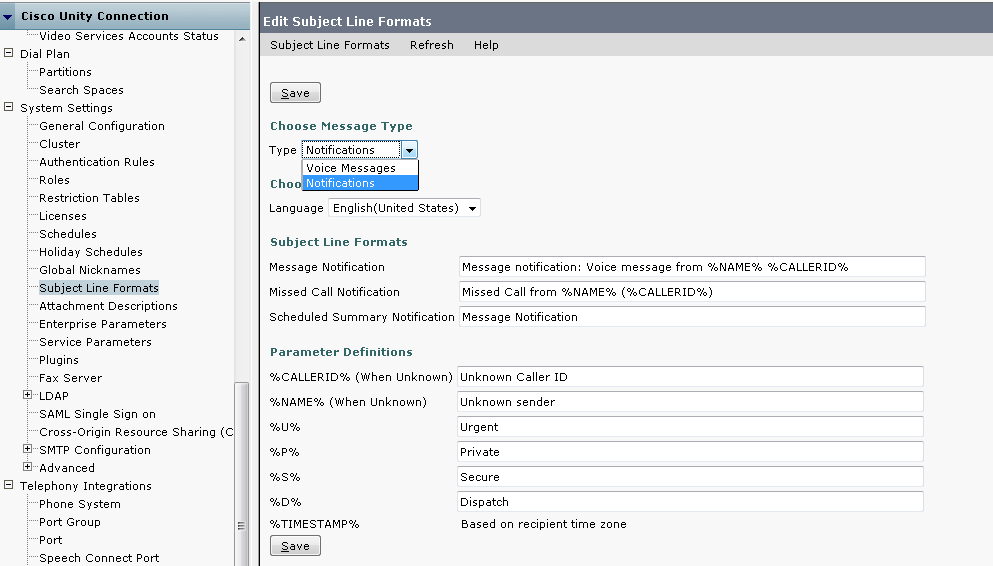 HTML Notification mail with default Subject line (for Voice Message Notifications)
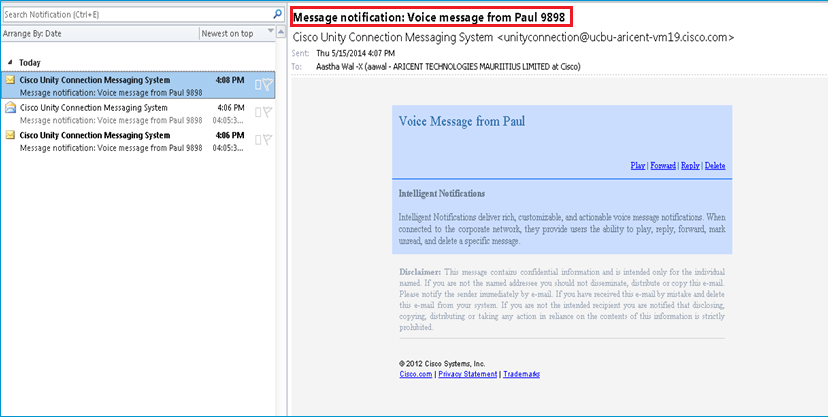 [Speaker Notes: By default %NAME% and %CALLERID% are replaced by sender’s name and caller id (can be extension or SIP URI).]
Customizing Subject Line Format
In addition to the regular text, the Subject Line Format fields can accept the following parameter definitions:
[Speaker Notes: %CALLERID% - Can also be the SIP URI of the sender.]
Subject Line Format Page - Customized
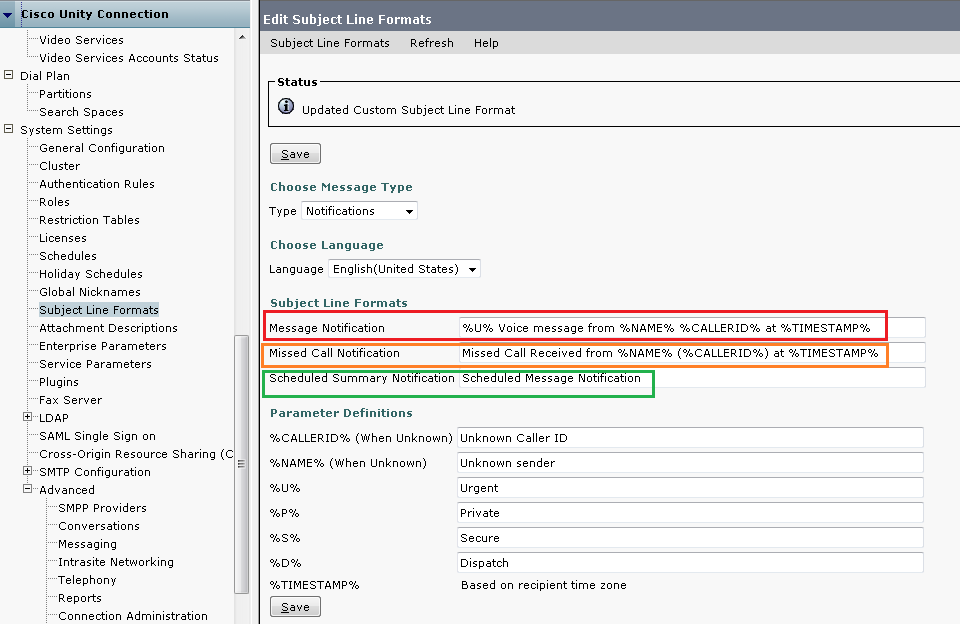 HTML Notification mail with customized Subject line (for Voice Message Notifications)
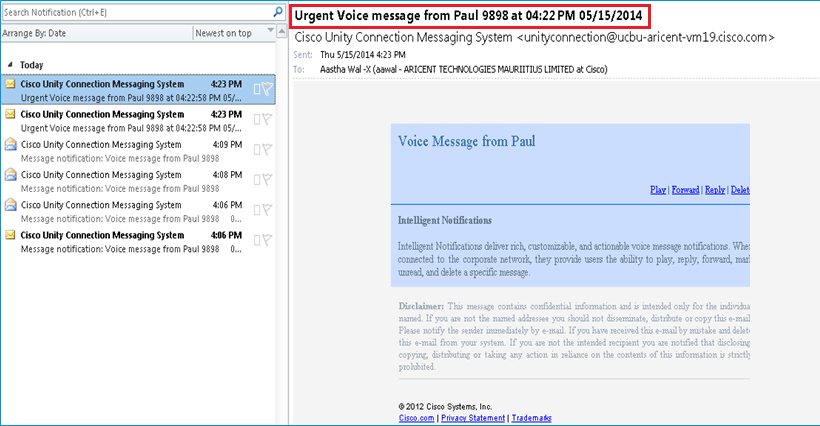 HTML Notification mail with customized Subject line (for Missed Call Notifications)
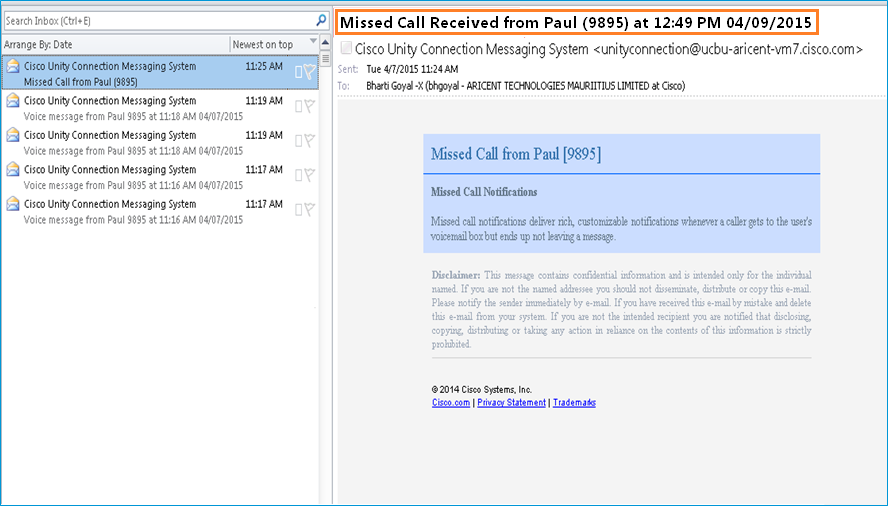 HTML notification mail with customized Subject line (for Scheduled Summary Notifications)
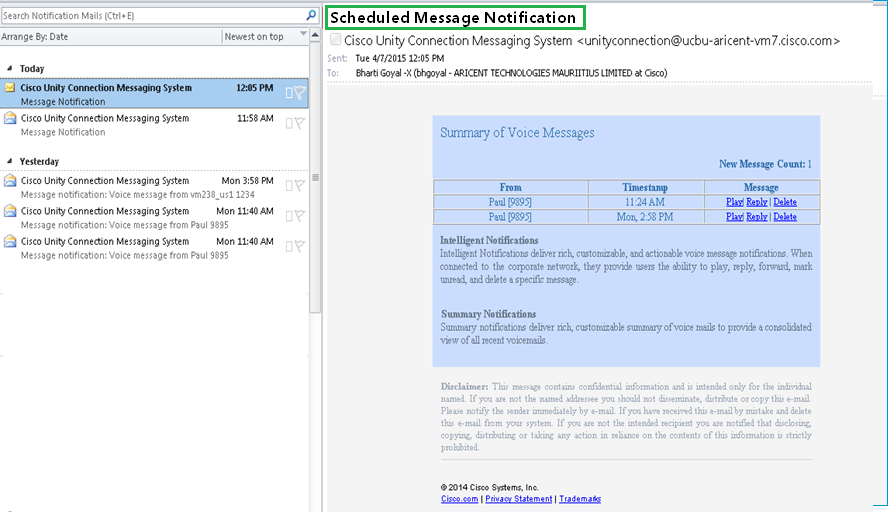 Locale Specific Subject Line
Language drop down displays list of all the installed languages on Unity Connection.
Specific language can be selected from drop down to customize subject lines and parameter definitions for that locale.
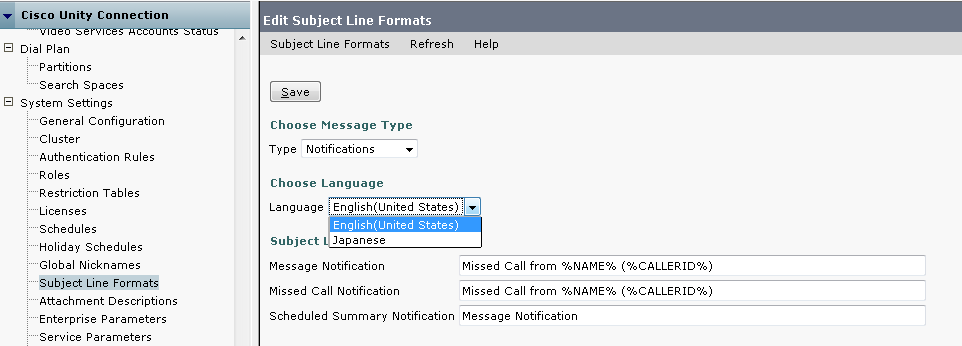 REST APIs
GET API – Subject Line Formats
vmrest/subjectlineformats
    This API is used to fetch the list of all subject line formats for voice messages and
    notifications.
GET API – Subject Line Formats (Contd…)
vmrest/subjectlineformats/<subject-line-format-objectid>
     This API is used to fetch details of a specific subject line format.
     URI:  https://<hostname>/vmrest/subjectlineformats/<objectid>  


vmrest/subjectlineformats?query=(MessageType is <message-type>)

     This API is used to fetch details of subject line formats for a specific message type. The message 

     type above represents Voice Messages(1) or Notifications(2).


     URI:  https://<hostname>/vmrest/subjectlineformats?query=(MessageType is 2)
[Speaker Notes: Response:
<Call>
<number>1007</number>
 <id>1105</id>
 <connected>true</connected>
  <callType>video</callType>
  <nativeConnectionId>16</nativeConnectionId>
</Call>

It will have Call Type as

 Audio if previous call placed is audio otherwise it will have value video.]
PUT API – Subject Line Formats
vmrest/subjectlineformats/<subject-line-format-objectid> 
    This API is used to modify a specific subject line format.
GET API – Subject Line Parameters
vmrest/subjectlineparameters
    This API is used to fetch the list of all subject line parameters for voice messages and
    notifications.
GET API – Subject Line Parameters (Contd…)
vmrest/subjectlineparameters/<subject-line-parameter-objectid>
     This API is used to fetch details of specific subject line parameter.
     URI:  https://<hostname>/vmrest/subjectlineparameters/<objectid> 


vmrest/subjectlineparameters?query=(MessageType is <message-type>)

     This API is used to fetch details of subject line parameter for a specific message type. The message 

     type above represents Voice Messages(1) or Notifications(2).


     URI:  https://<hostname>/vmrest/subjectlineparameters?query=(MessageType is 2)
[Speaker Notes: Response:
<Call>
<number>1007</number>
 <id>1105</id>
 <connected>true</connected>
  <callType>video</callType>
  <nativeConnectionId>16</nativeConnectionId>
</Call>

It will have Call Type as

 Audio if previous call placed is audio otherwise it will have value video.]
PUT API – Subject Line Parameters
vmrest/subjectlineparameters/<subject-line-parameter-objectid> 
    The API is used to modify a specific subject line parameter definition.
Troubleshooting
Troubleshooting
Notifications not received
Verify that the SMTP and/or HTML notification devices under ‘Users->Edit Notification Devices’ page are enabled with valid email ID.
Verify that SMTP smart host is configured on Connection Administration page.
Verify that following services are up and running:
 Connection SMTP Server
 Connection Notifier

 Notifications received only for Urgent messages
Verify if Urgent only checkbox is selected in HTML or SMTP notification devices. To receive notifications for other messages as well, uncheck the checkbox.
Annotated logs wiki:
http://wikicentral.cisco.com/display/UNITYTRANS/Annotated+diagnostics+for+Subject+Line+Customization+for+Notifications
Logs collected via CLI
CLI to list the log files:
 file list activelog  cuc/diag_Tomcat*
 file list activelog cuc/diag_CuNotifier*
CLI to collect specific log file:
 file get activelog cuc/diag_Tomcat*.uc
 file get activelog cuc/diag_CuNotifier*.uc
      
      NOTE:  The logs for VMREST and CUCA are captured in diag_Tomcat*.uc files and logs of Notifier are captured in  
      diag_CuNotifier*.uc files.
References
Cisco Unity Connection Administration Guide:
 http://www.cisco.com/c/en/us/td/docs/voice_ip_comm/connection/11x/administration/guide/11xcucsagx.html
Design Guide:
 http://www.cisco.com/c/en/us/td/docs/voice_ip_comm/connection/11x/design/guide/11xcucdgx.html
REST API Doc wiki:  
      http://docwiki-dev.cisco.com/wiki/Cisco_Unity_Connection_Provisioning_Interface_(CUPI)_API _-- 
      _Custom_Subject_Line
Thanks